FIGURE 5. Generalized estimating equations estimation of a proportion P and correlation R in a simplified ...
Am J Epidemiol, Volume 157, Issue 4, 15 February 2003, Pages 364–375, https://doi.org/10.1093/aje/kwf215
The content of this slide may be subject to copyright: please see the slide notes for details.
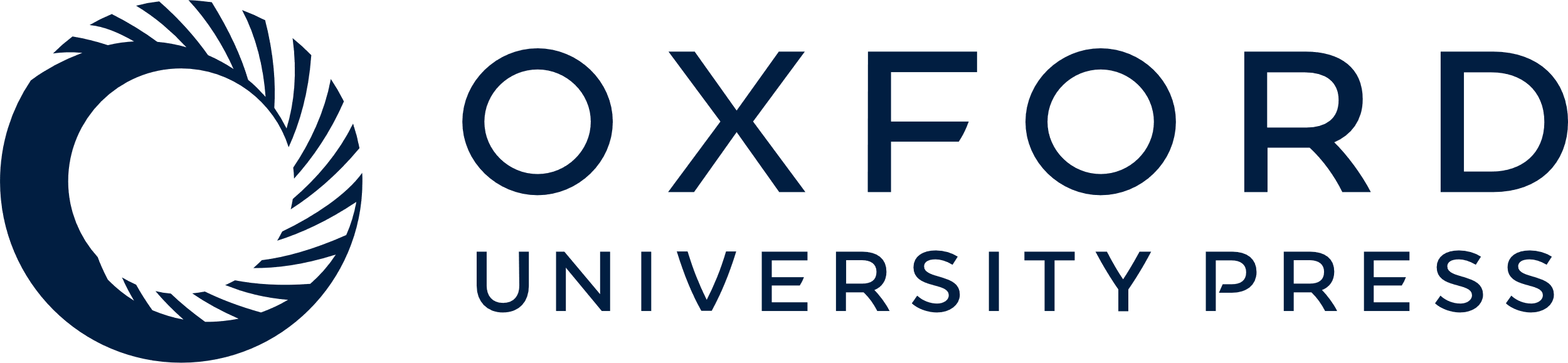 [Speaker Notes: FIGURE 5. Generalized estimating equations estimation of a proportion P and correlation R in a simplified hypothetical example with two clusters of size 3 and 5, in which proportions of positive responses are 0/3 and 4/5. To simplify the display, numbers were rounded after each calculation.


Unless provided in the caption above, the following copyright applies to the content of this slide:]